Hormogonia  Mutation of Touch Sensitive With the Removal of Pili in Cyanobacteria
Samuel Young
Differentiation of Cyanobacteria
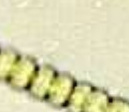 sugar
Co2
Vegetative cell
Differentiation of Cyanobacteria
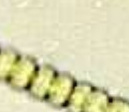 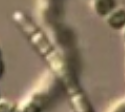 sugar
Co2
Vegetative cell
Hormogonia + vegetative cells
Differentiation of Cyanobacteria
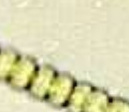 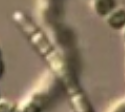 sugar
Co2
Vegetative cell
Hormogonia + vegetative cells
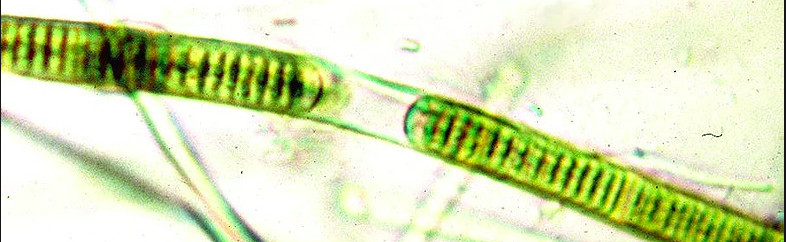 Mobiltiy
Hormogonia
genes of hormogonia
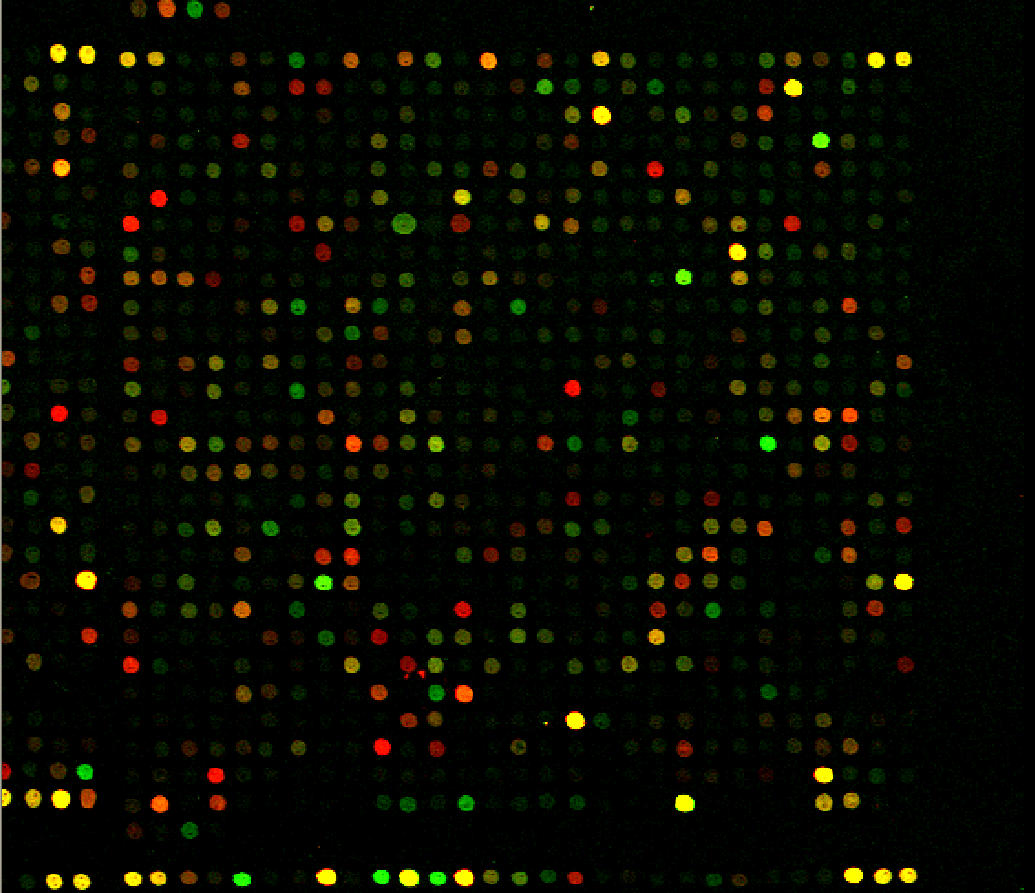 Hormogonia
Both
Vegetative C
Neither
Machinery of sense in bacteria
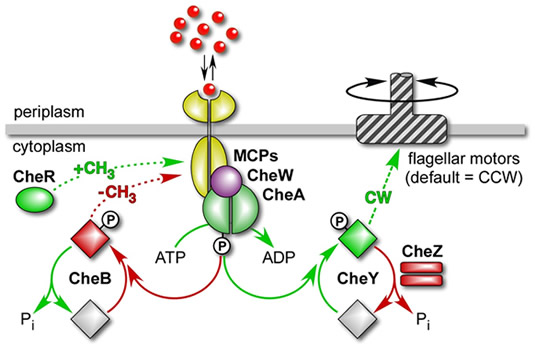 Methyl-accepting chemotaxis protein (MCPs) machinery
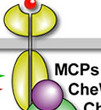 mutated  versus wild-type MCPs
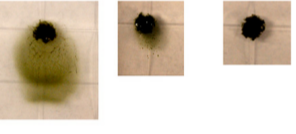 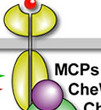 MCPs mutate
Wild type
Campbell et al.
Wild-types
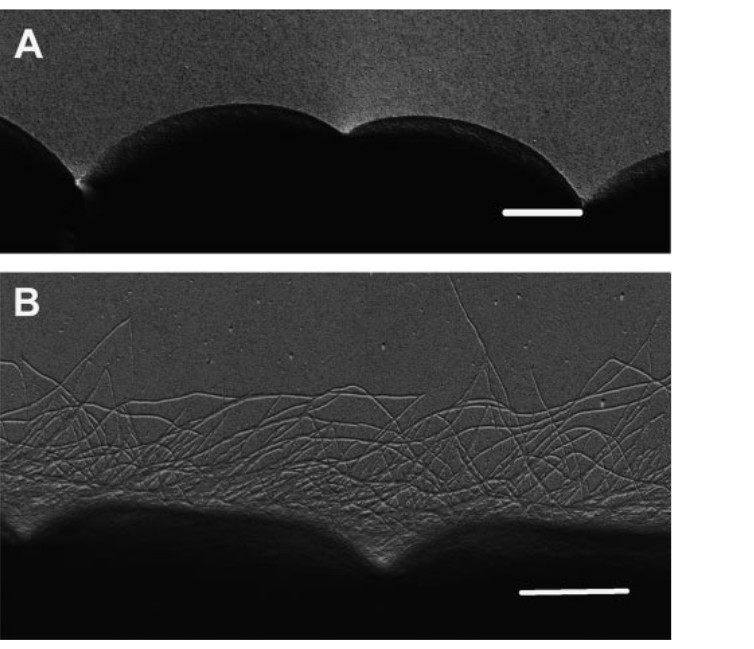 vegetative cells WT








Hormogonia WT
Duggan et.al
Mutated versus wild-type construct pili
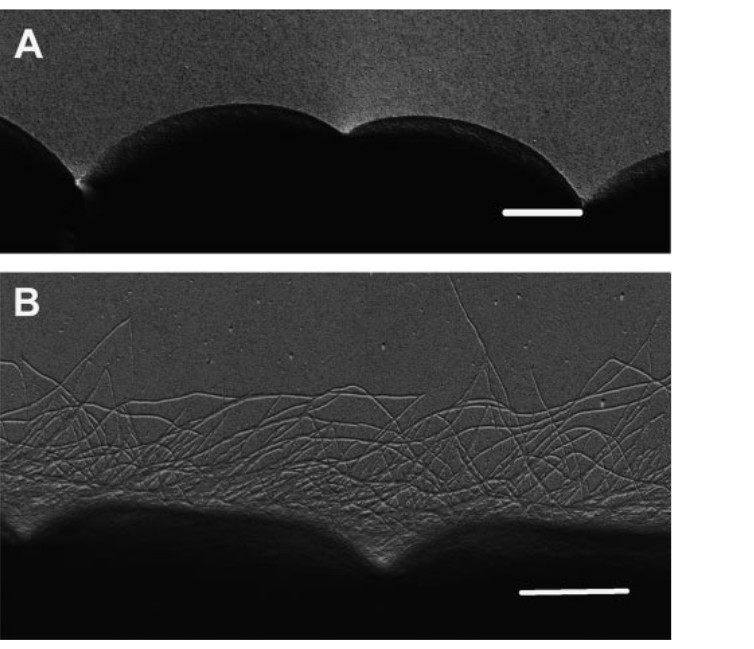 PilT
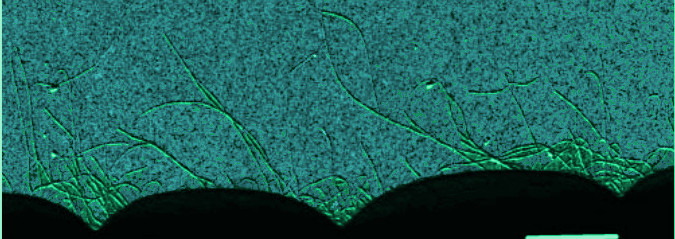 Duggan et.al
S-shaped mutate
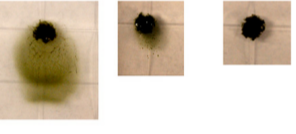 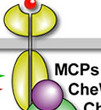 MCPs mutate
Wild type
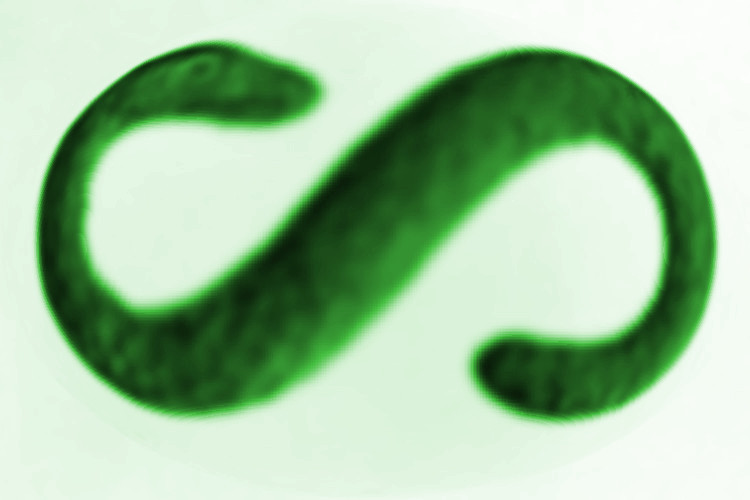 Are pili important to S-shape?
Overview of Experiment
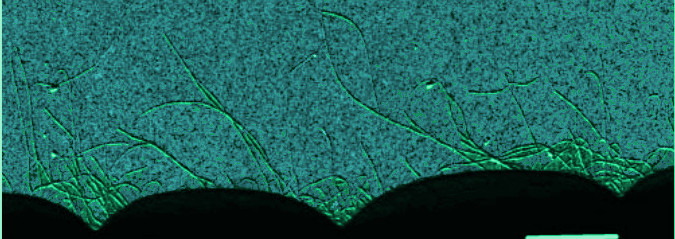 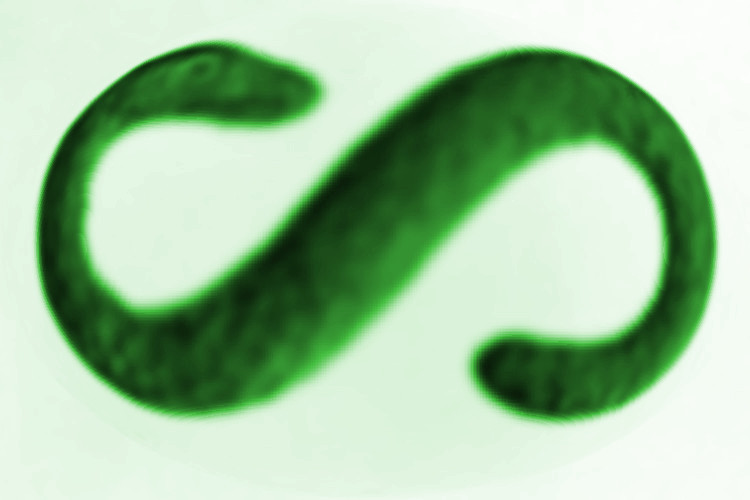 Overview of Experiment
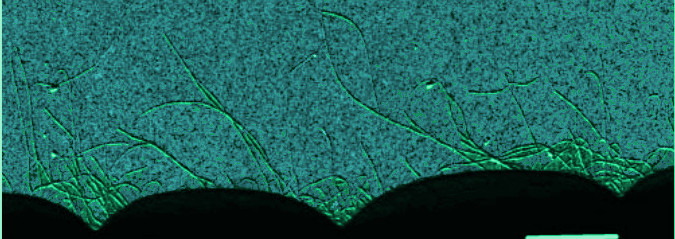 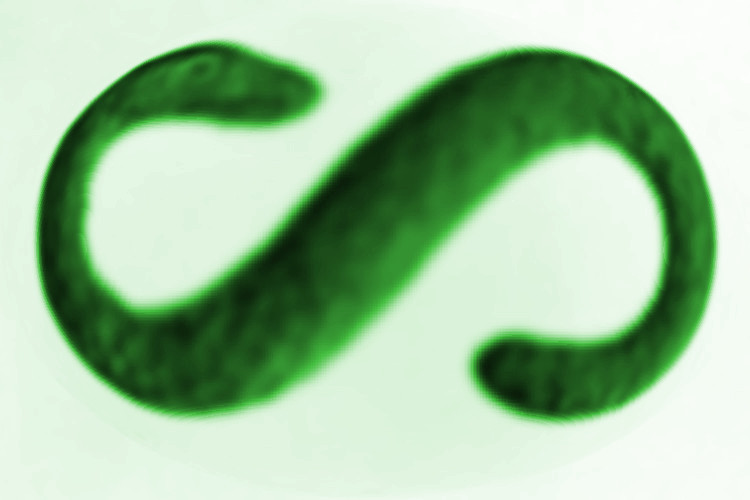 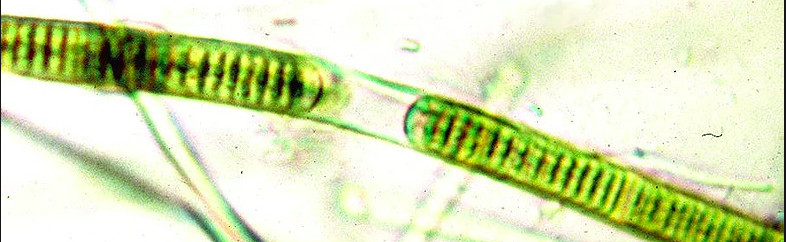 Prime construction
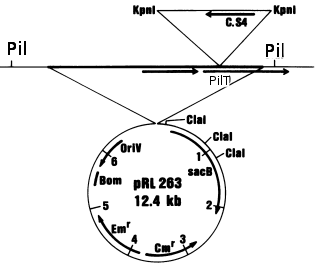 Clone vector for double recombination
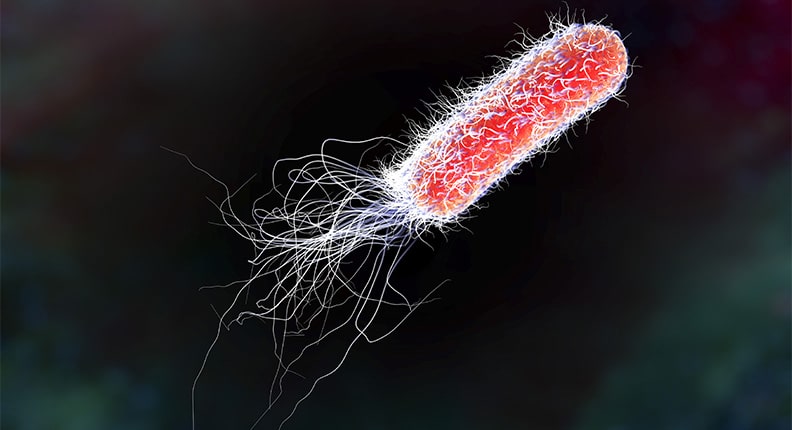 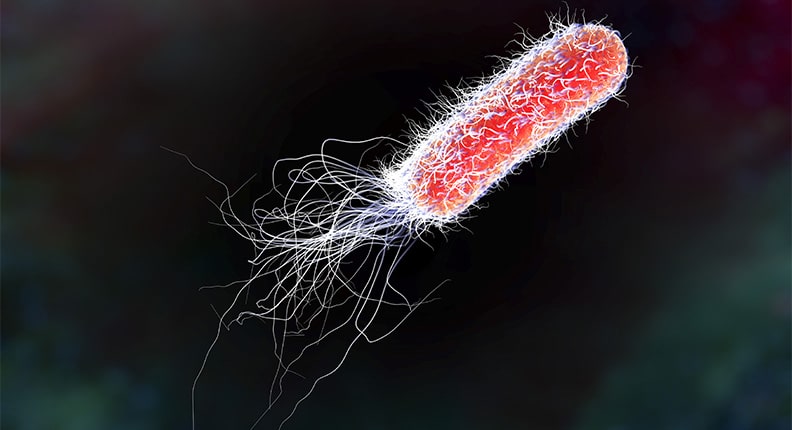 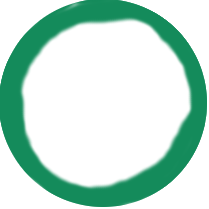 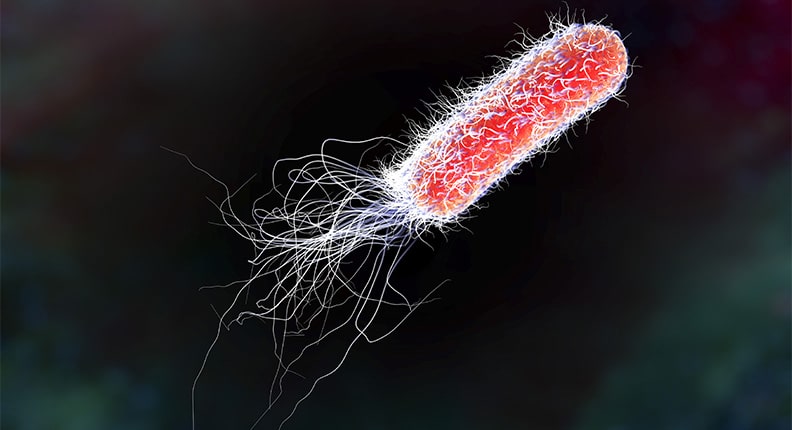 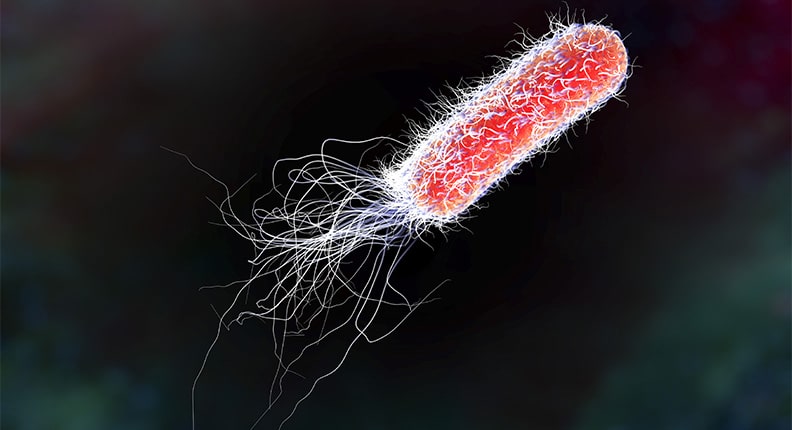 First Insertion
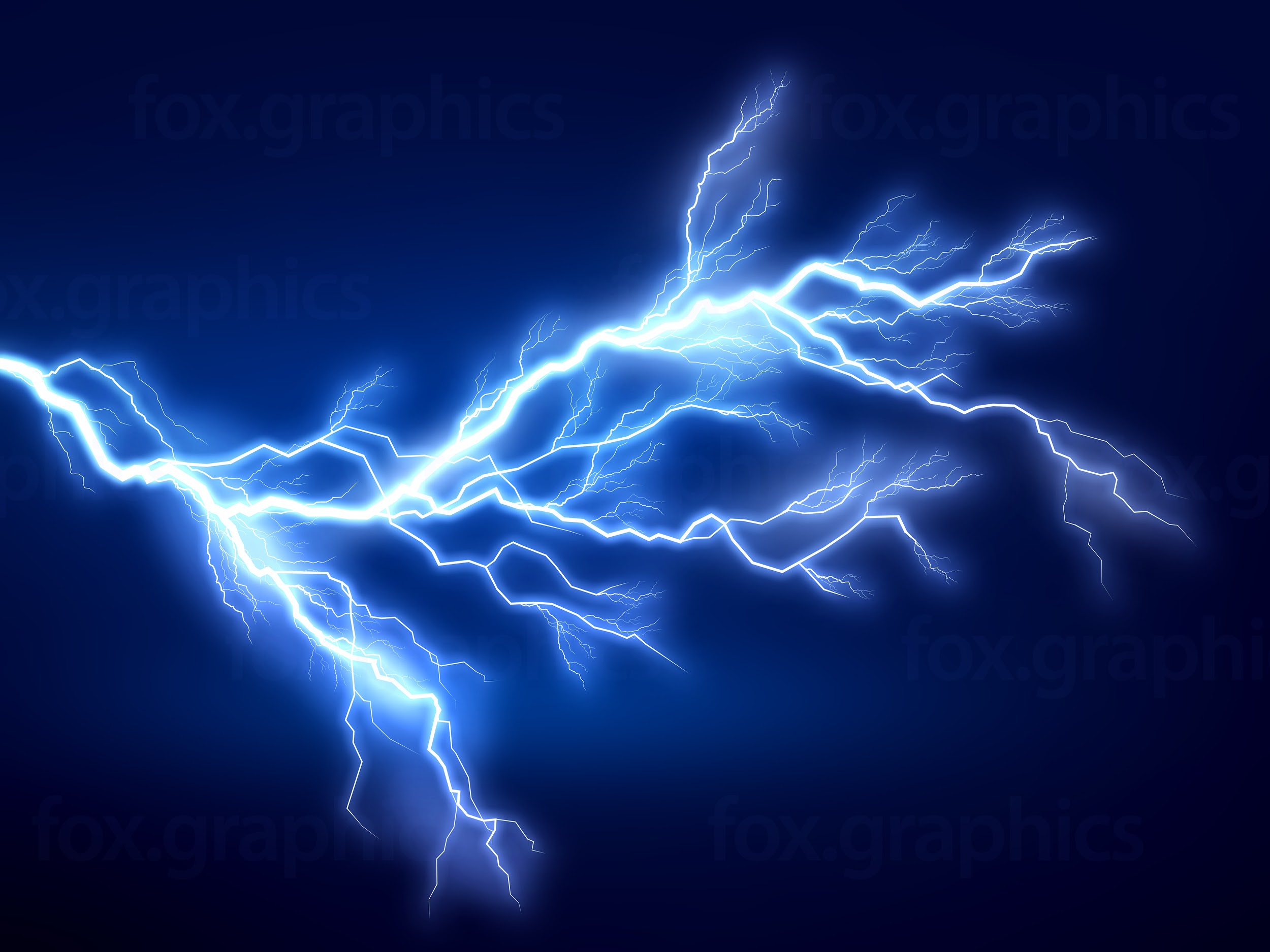 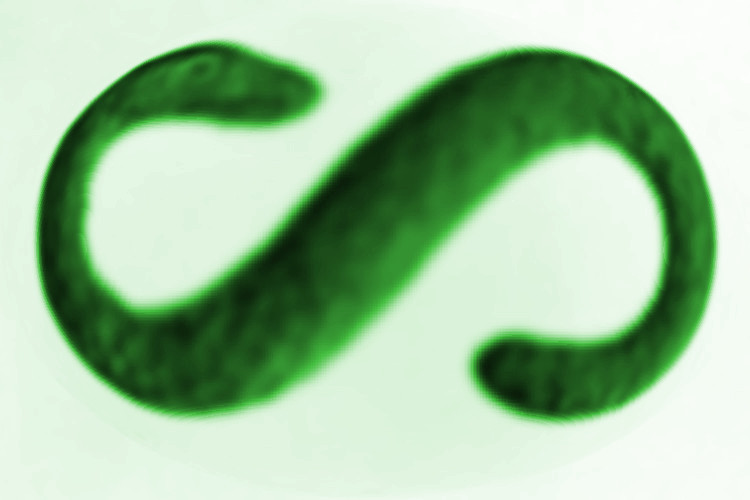 First Insertion
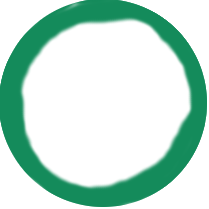 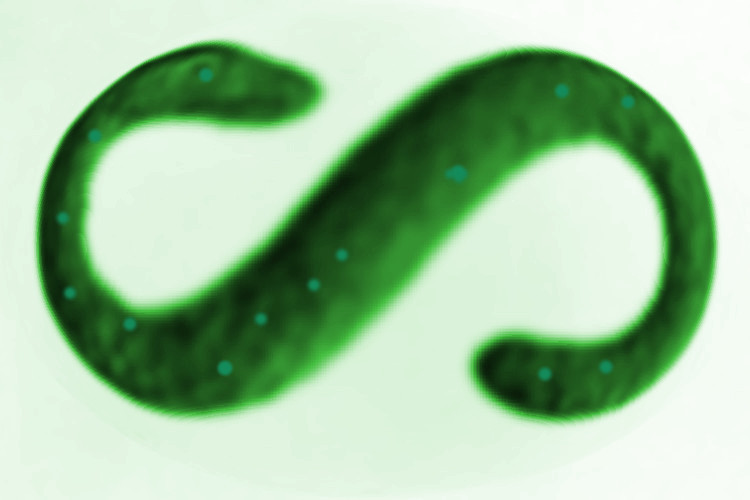 First Insertion
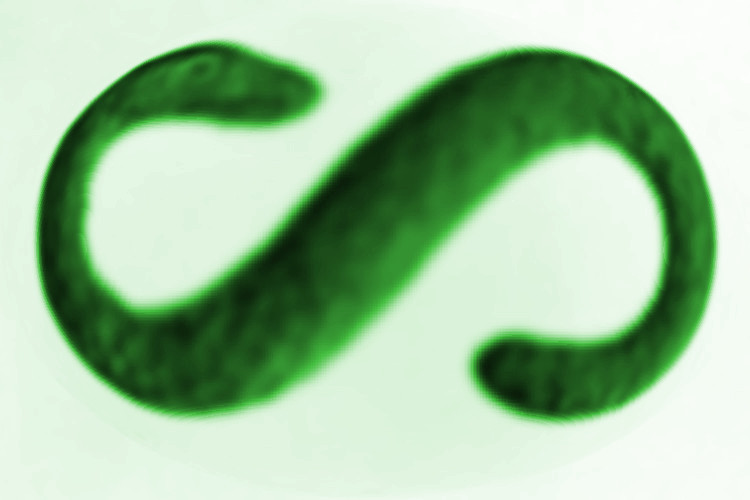 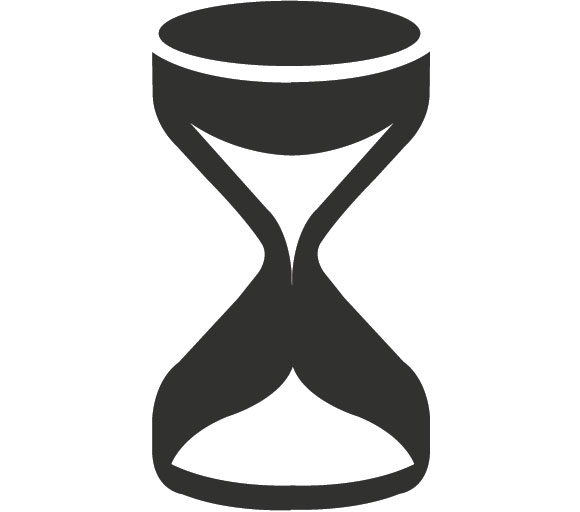 First Insertion
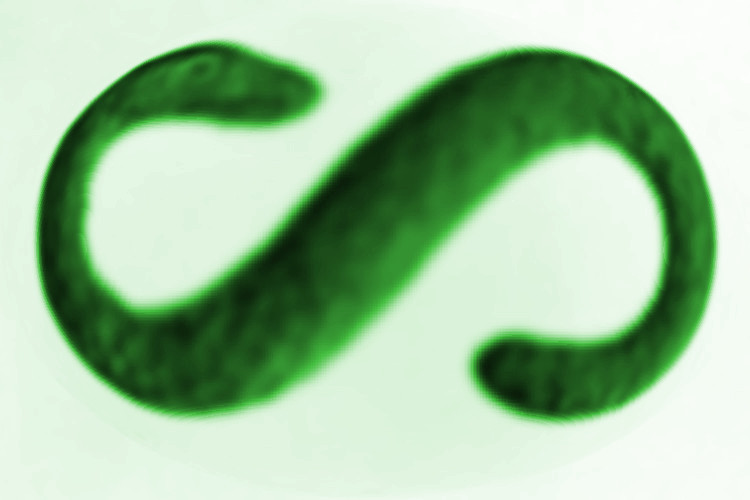 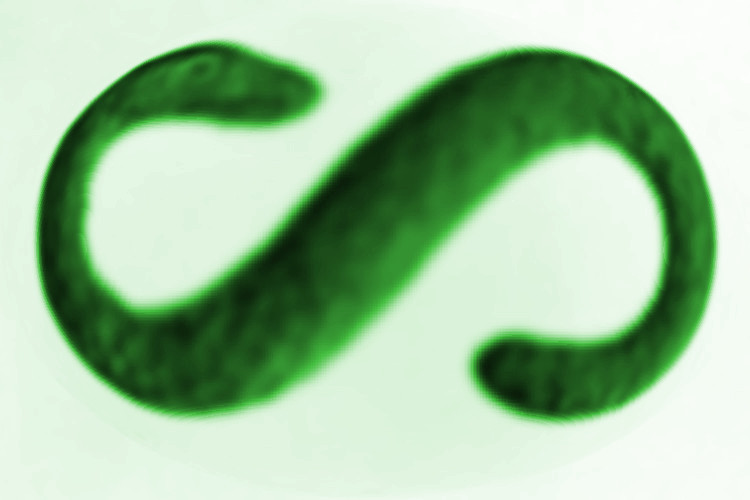 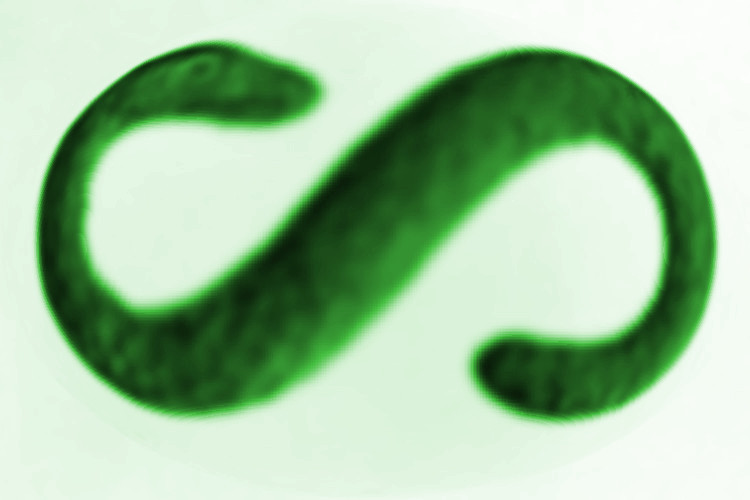 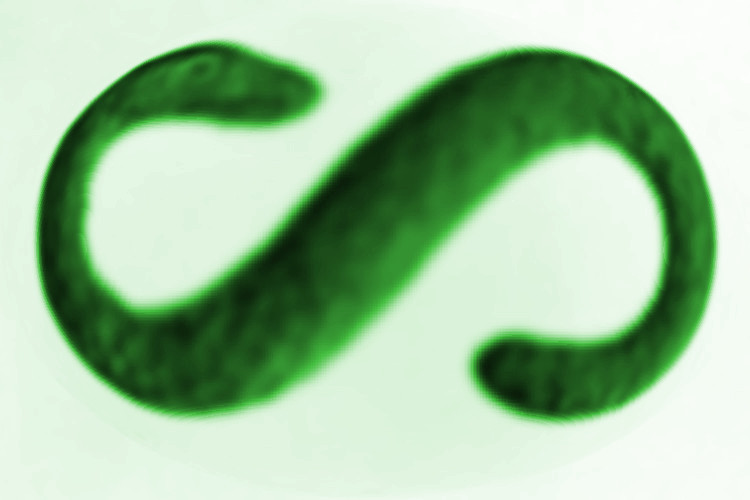 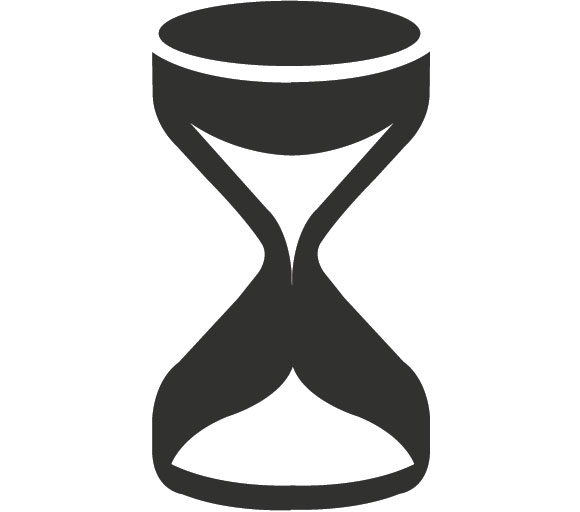 First Insertion
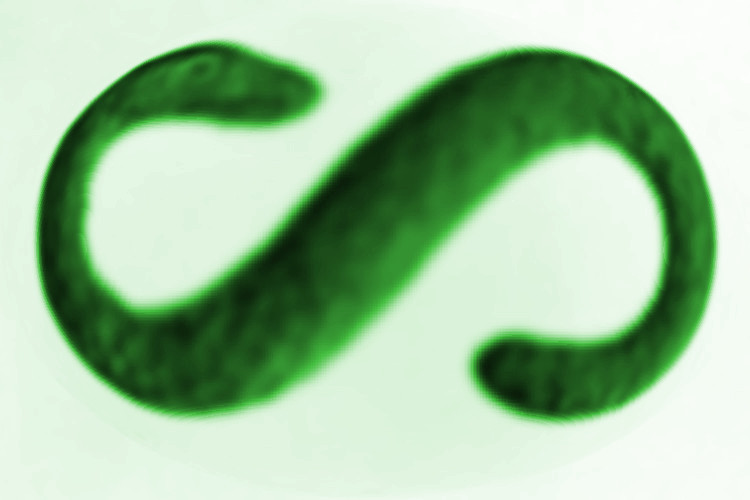 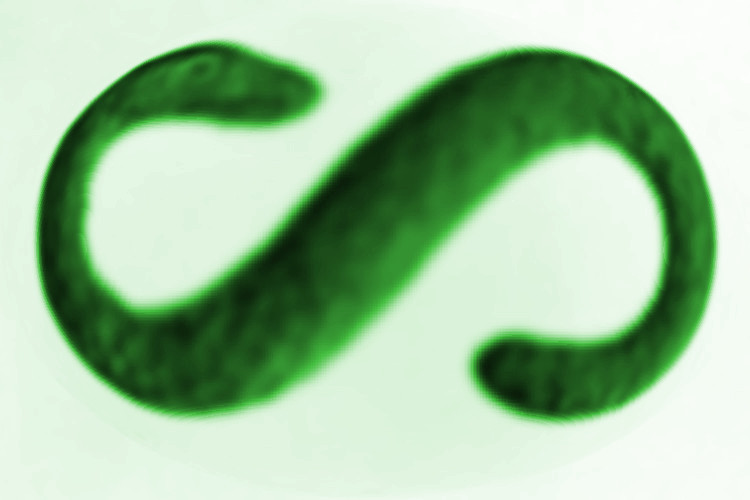 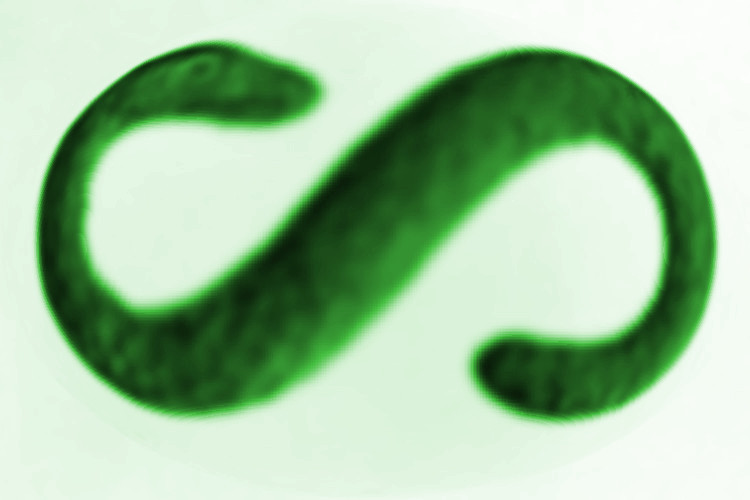 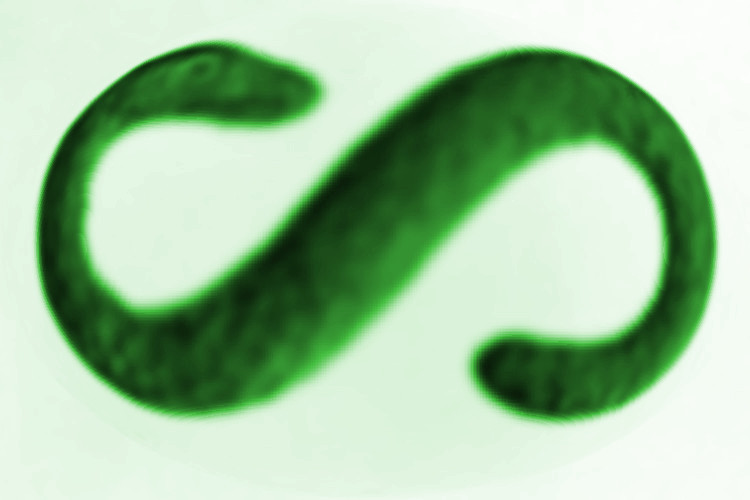 Streptomycin
First Insertion
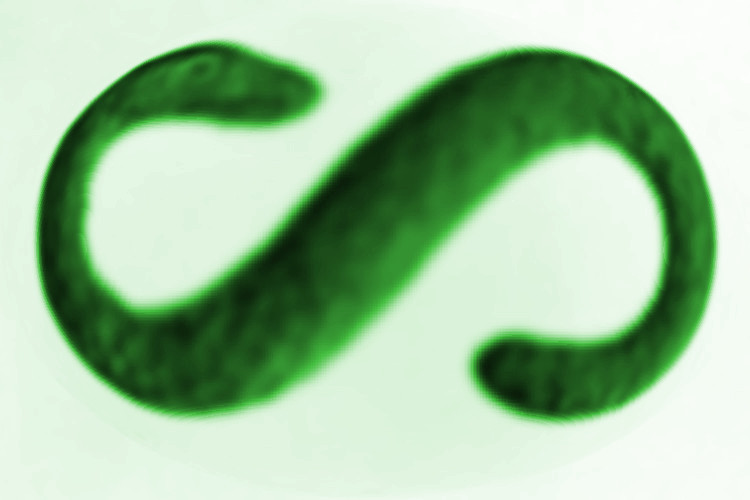 Second Insertion
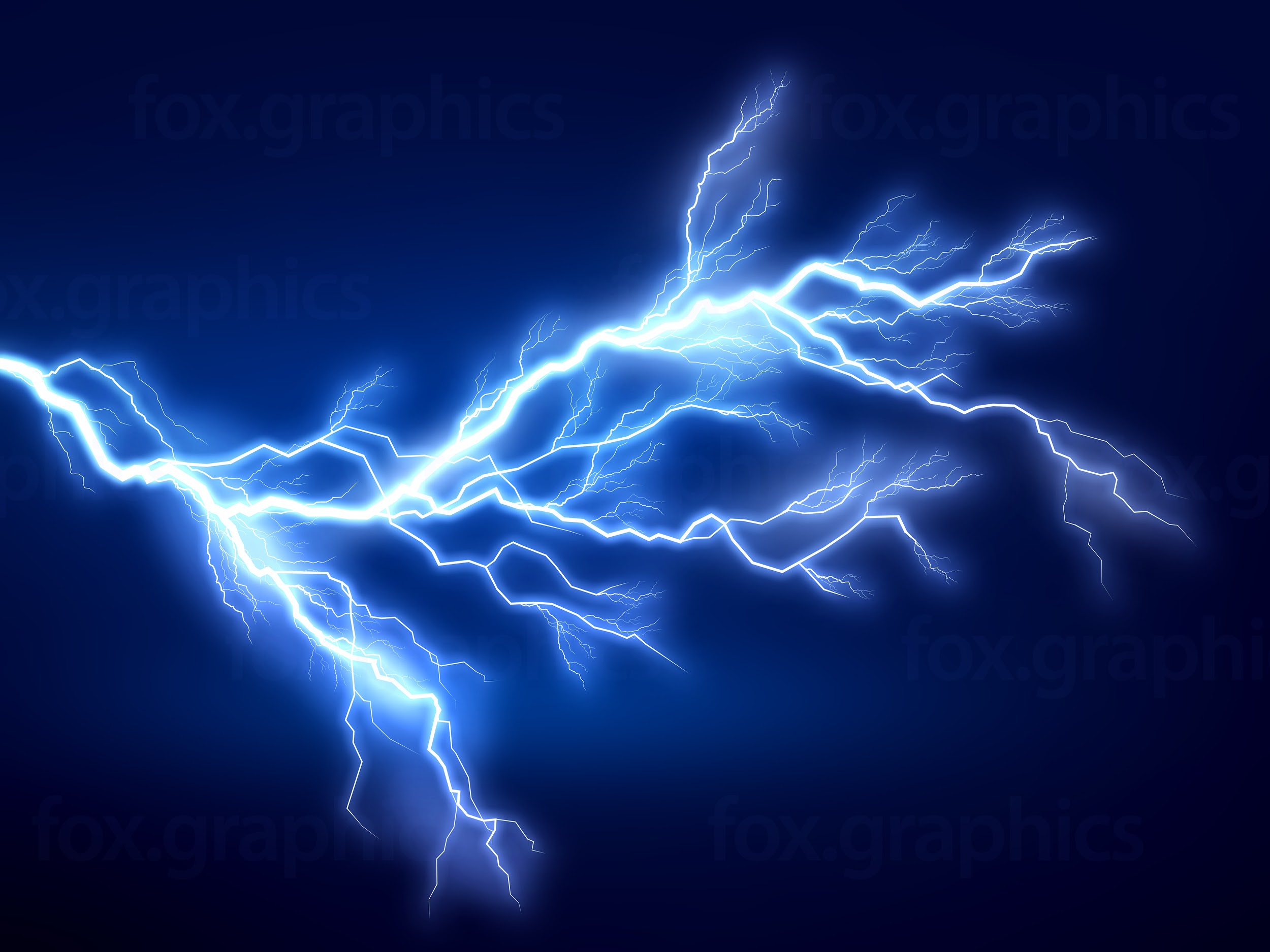 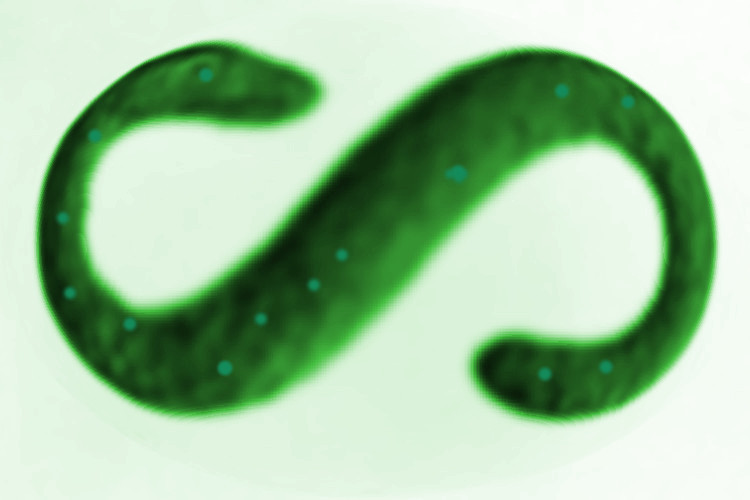 Second Insertion
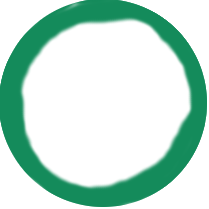 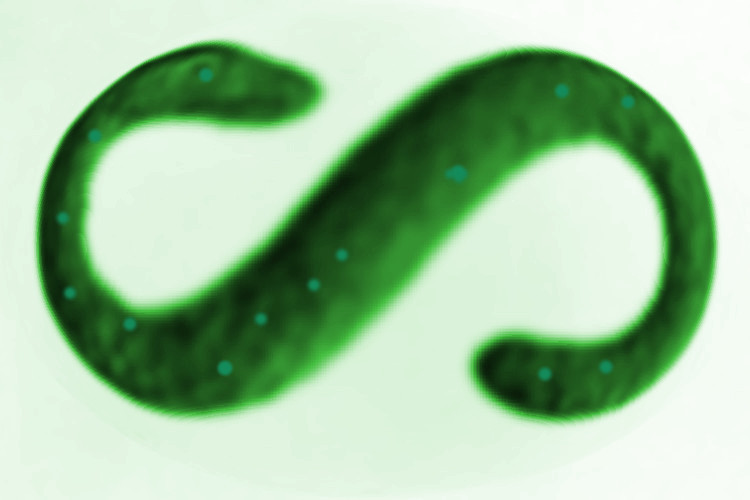 Second Insertion
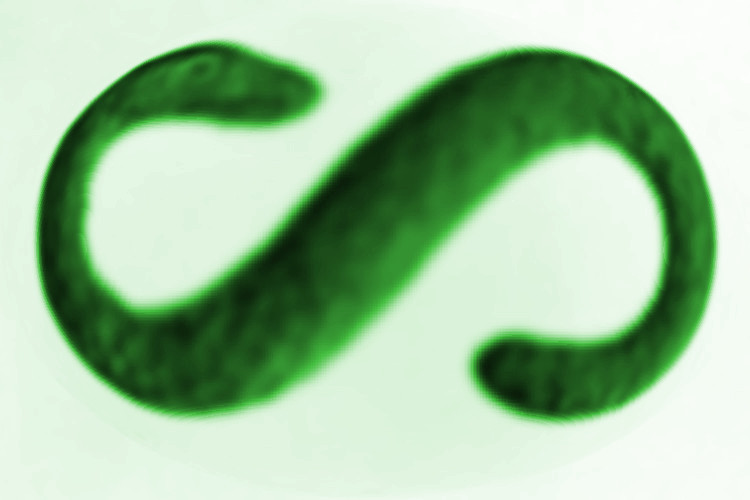 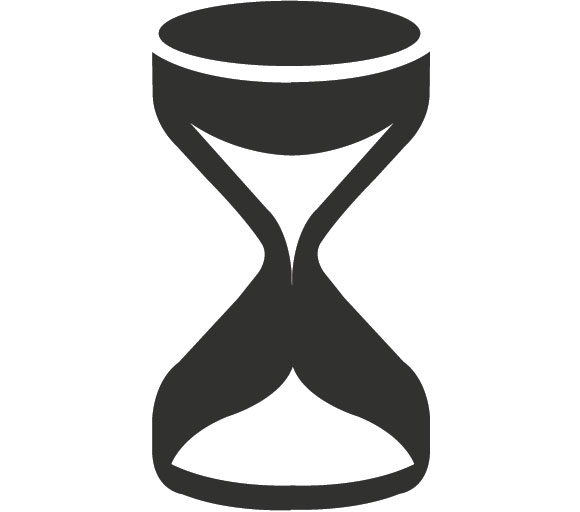 Second Insertion
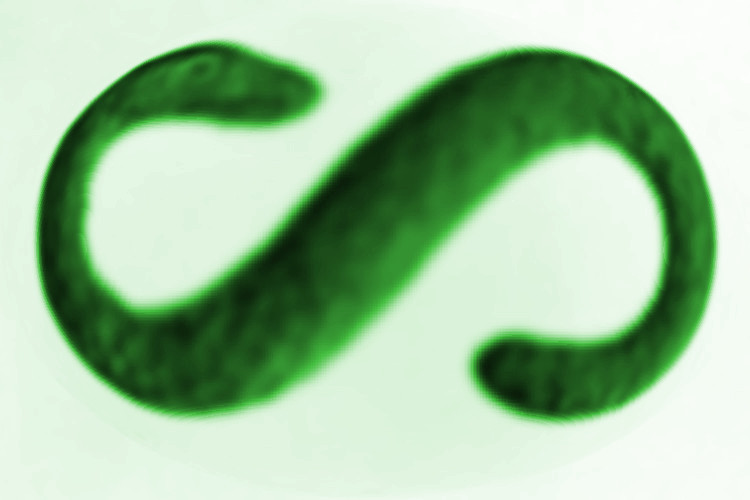 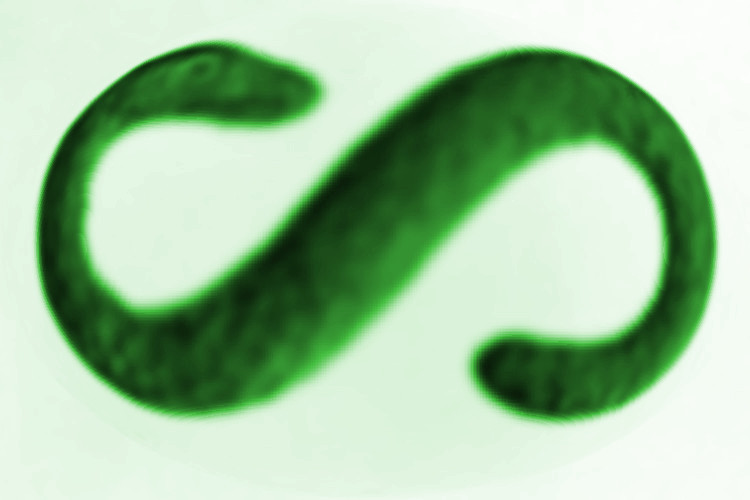 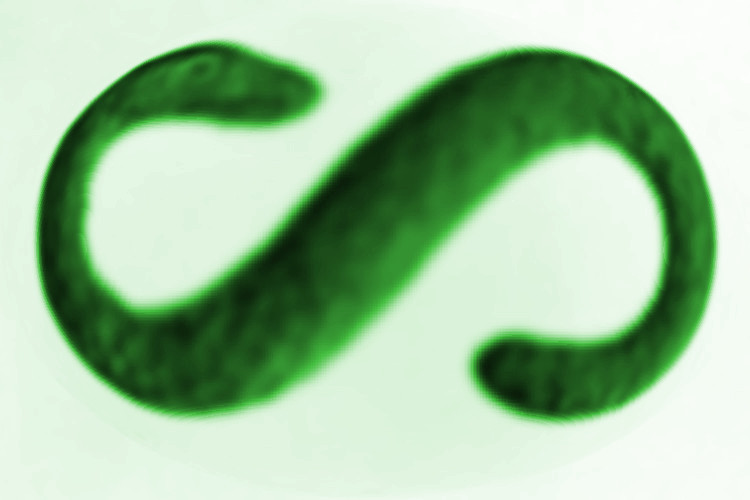 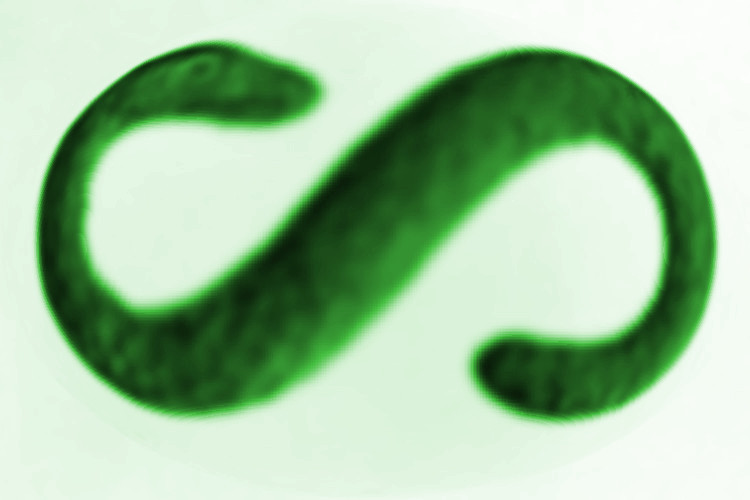 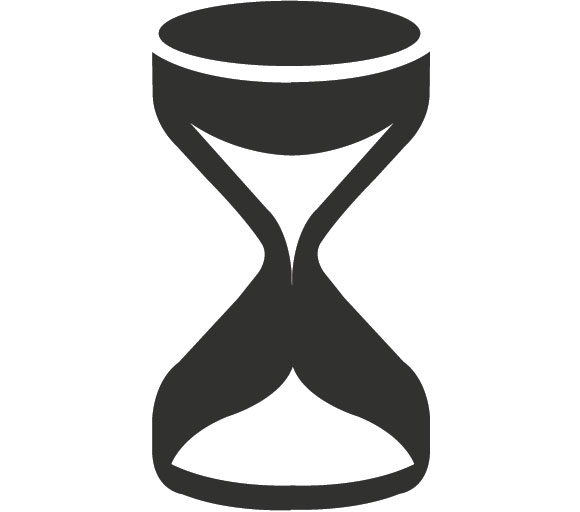 Second Insertion
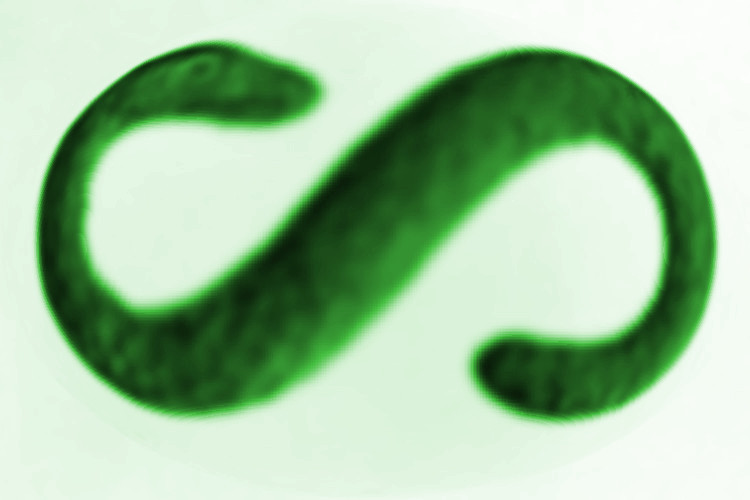 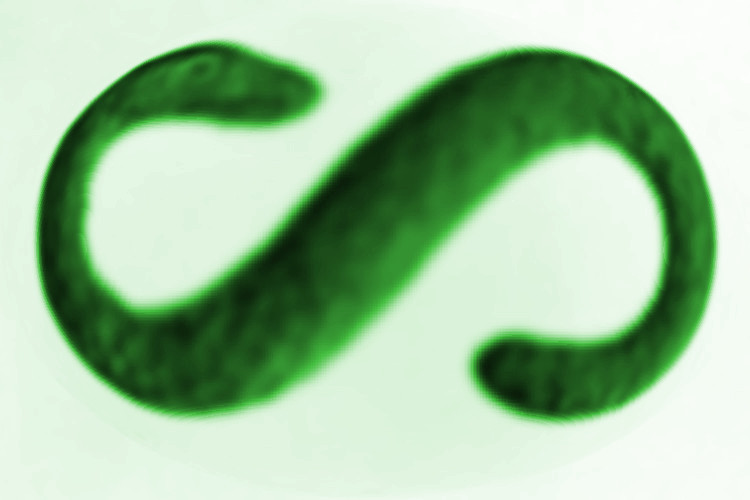 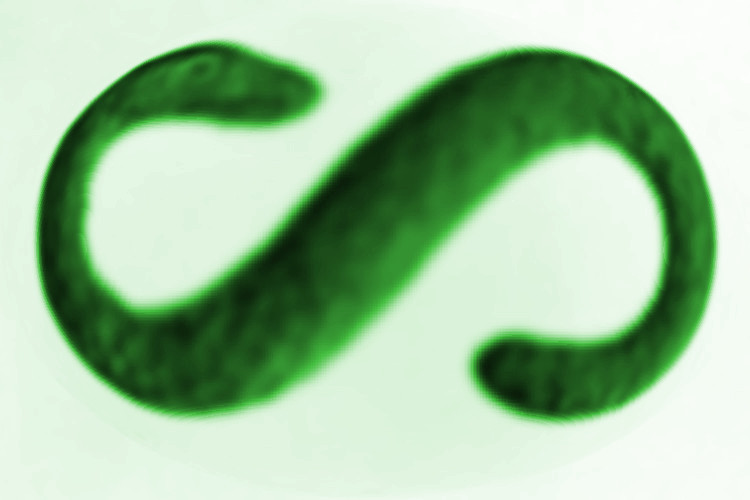 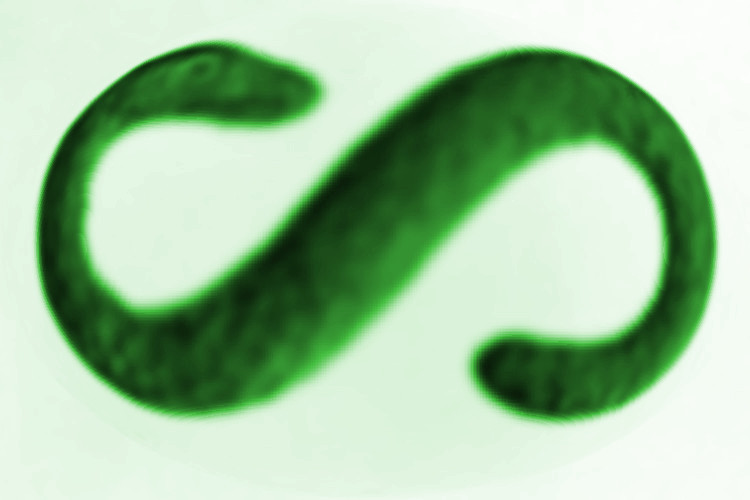 Sugar
Second insertion
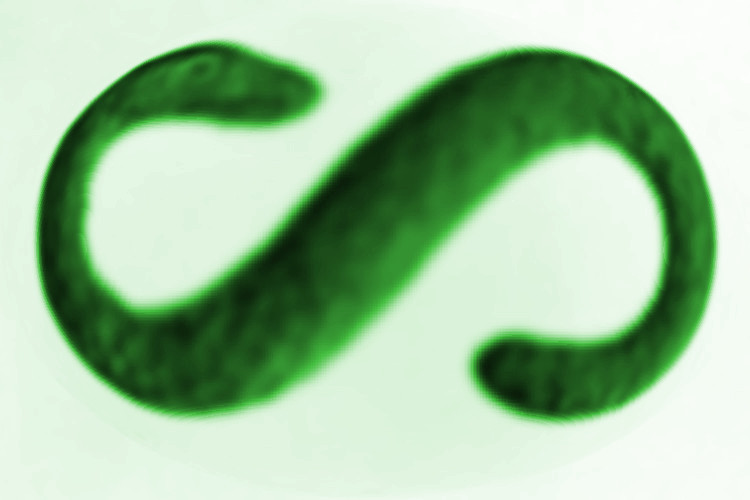 Reference
cai Y, and Wolks,  JC. Use of a Conditionally Lethal Gene in Anabaena sp. Strain PCC 7120 To Select for Double Recombinants and To Entrap Insertion Sequences. Journal of Bacteriology,  172:3138-3145. 
Campbell. EL, Hagen KD, Chen R, Risser DD, Ferreira DP,Meeks JC. 2015. Genetic Analysis Reveals the Identity of the Photoreceptorfor Phototaxis in Hormogonium Filaments of Nostoc punctiforme. Journal of Bacteriology, 196:782-791.
Cohen CF, Wallis JG, Campbell EL, Meeks JC. 1994.Transposon mutagenesis of Nostoc sp. strain ATCC 29133, a filamentous cyanobacterium with multiple cellular differentiation alternatives Mircobiology. 140:3233-3240.
Duggan PS, Gottardello P, Adams DG. 2007. Molecular Analysis of Genes in Nostoc Punctiforme Involved in pilus Biogenesis and Plant Infection.Journal of Bacteriology 189:4547-4551.